Raquel Holmes
Problem Solving and working through the tough days
Resilience is being able to bounce back and stay grounded after the bad stuff happens and it is vital for all children to have.
Today we will look at 
Responding to your child 
IDEAS – problem solving template 
Circles of control
Responding to your child
[Speaker Notes: We want to promote confidence and competence 
We can do this through our responses when helping others 
Sometimes the best help for a problem or difficult situation is to have someone listen and allow to process through speaking about it.]
Problem Solving
Simple tools to help with problem solving can give children the skills to do this independently. 
There are many tools we can use, today we will look at the IDEAS template
What is the problem? what happened?
Did it work?
What happened?
Brainstorm 
Think of strategies
Pick the best 
What might have the best outcome
Just do it!
Circles of Control
Something that is difficult for all of us is accepting when we can’t change the outcome 
Sometimes focusing on what we can control can help us to understand a situation and what we can do about it. 
This can also help when we are trying to think of a solution to our problem
when you focus on the things that are within your control you can take back your power and take action.
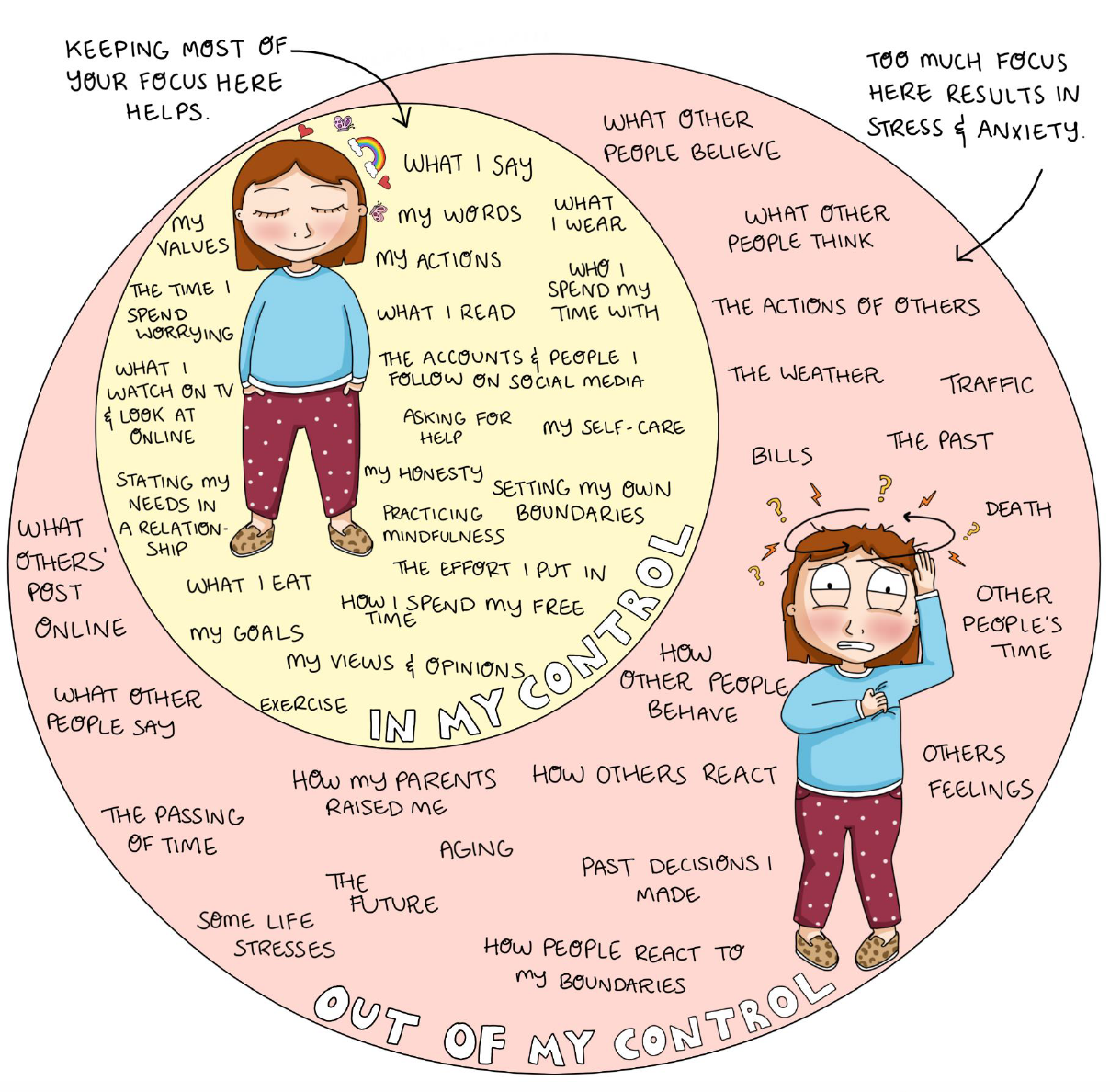